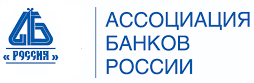 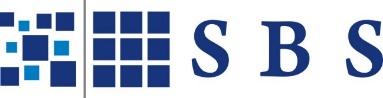 XX Всероссийская банковская конференция «Банковская система России 2018: практические вопросы текущего надзора и регулирования»
Институт квалифицированного заемщикаКомплексная система оценки кредитных рисков корпоративных заемщиков МСБ
Управляющий партнер SBS Consulting
Самохвалов Владимир
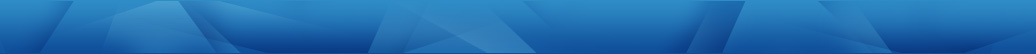 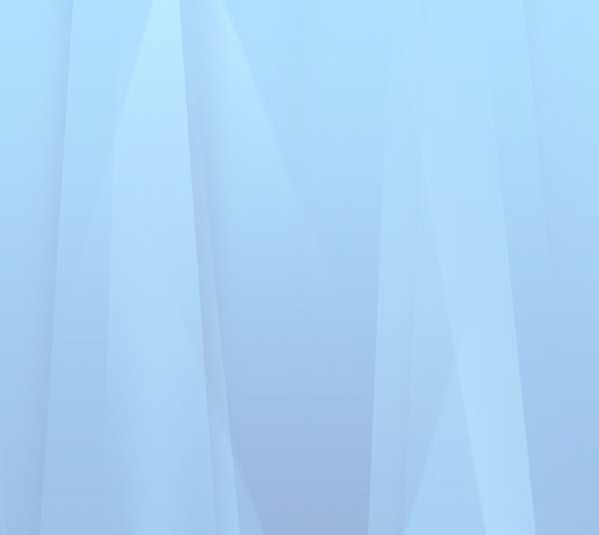 29 марта 2018
В настоящее время в российских банках отсутствуют методики, позволяющие оценить реальную кредитоспособность предприятий МСБ
Положение Банка России от 28 июня 2017 г. № 590-П “О порядке формирования кредитными организациями резервов на возможные потери по ссудам, ссудной и приравненной к ней задолженности”

Глава 2. Общие требования по оценке кредитных рисков по ссудам
2.1. Оценка кредитного риска по ссуде и портфелям однородных ссуд осуществляется на постоянной основе. Классификация и оценка ссуды (портфелей однородных ссуд), определение (уточнение размера) резерва по ссуде и портфелям однородных ссуд производятся с периодичностью, установленной главами 3 и 5 настоящего Положения.
2.2. Оценка ссуды и определение размера расчетного резерва осуществляются кредитными организациями самостоятельно на основе профессионального суждения, за исключением случаев, когда оценка ссуды и (или) определение размера резерва производится на основании оценки Банка России в соответствии со статьей 72 Федерального закона "О Центральном банке Российской Федерации (Банке России)" и с главой 7 настоящего Положения.
2.3. Внутренние документы должны соответствовать требованиям настоящего Положения и иных нормативных актов по вопросам кредитной политики кредитных организаций и (или) методов ее реализации, а также содержать полный перечень существенных факторов, используемых кредитной организацией при классификации ссуд в соответствии с настоящим Положением. Состав внутренних документов определяется кредитной организацией самостоятельно с учетом требований настоящего Положения.
Реальная кредитоспособность предприятия МСБ определяется не столько финансовыми показателями, сколько сутью реализуемого бизнеса,  правильностью выбранной бизнес-модели, конкурентным окружением, качеством управления и квалификацией команды. На это накладывается практически полное отсутствие качественного и достоверного аудита в сегменте МСБ.
Сегодня кредитование малого и среднего бизнеса находится на уровне 2012 года
Динамика объема предоставленных кредитов субъектам МСП (в целом по РФ), трлн. руб..
17%
-6%
13%
30%
15%
-28%
-4%
57%
01.01.2010
01.01.2011
01.01.2012
01.01.2013
01.01.2014
01.01.2015
01.01.2016
01.01.2017
01.01.2018
Источник: Статистические данные Центрального Банка Российской Федерации
Выданные кредиты
Динамика объема задолженности по кредитам, предоставленным субъектам МСП (в целом по РФ), трлн. руб..
16%
-2%
-4%
18%
-8%
-7%
19%
23%
01.01.2010
01.01.2011
01.01.2012
01.01.2013
01.01.2014
01.01.2015
01.01.2016
01.01.2017
01.01.2018
Источник: Статистические данные Центрального Банка Российской Федерации
Задолженность
Что это?
Наше решение – комплексная система оценки рисков заемщика
Система оценки создана на основе практики из реального сектора и  учитывает реалии ведения бизнеса в Росси («схемы», «не бизнес-отношения», монополизм и т.п.);
Методология использует передовой мировой опыт управленческого консультирования и оценки качества управления компанией, например, разработки Института Адизеса;
Методология предполагает оценку не просто финансовых показателей, а выбранной бизнес-модели, конкурентного окружения, качества существующей системы управления, кадрового потенциала и так далее;
Методология позволяет понять суть бизнеса – на чем именно держится бизнес и от каких факторов зависит его будущее;
Методика основана на детальном анализе более 1500 компаний-заемщиков в РФ как в проблемной зоне, так и в зеленой зоне.
Сколько требует ресурсов?
Где применяется?
Срок оценки - до 1 дня для малого бизнеса и 2-3 дня для среднего
Проводится в формате запроса информации, анкетирования и интервью
Не требует заметных изменений банковских процессов и процедур
Хорошо вписывается в формат первичного и регулярного общения банков с заемщиками
Заемщик: любая отрасль и бизнес в сегменте МСБ
Масштаб банков: региональные и федеральные
Сумма кредита: от 10 млн руб.
Методика и алгоритм анализа информации
Запрос информации                       (заемщик присылает что есть)
Анкета для опроса сотрудников
Проведение интервью и дополнительного анализа
Цель: проанализировать финансово-экономические показатели компании и используемые инструменты управления, оценить качество   выявить.
Цель: выявить несоответствие мнений, оценить качество коммуникаций и уровень управляемости в компании.
Цель: определить бизнес-модель, источники создания реальной стоимости и ключевые факторы влияющие на устойчивость и перспективы развития компании в будущем.
Запрашиваемая информация (пример):
Оргструктура
Финансовые индикаторы, используемые в ежедневном, еженедельном управлении
Нефинансовые индикаторы на еженедельной основе
Описание основных бизнес-процессов и система их движения в компании
КПЭ руководителей
Стратегия развития
Консолидированная управленческая отчетность
Внебалансовые обязательства
Зоны для анализа (пример):
Стратегия компании
Бизнес-модель компании
Конкурентное окружение
Видение акционеров и руководителей
Факторы продаж и факторы себестоимости
Специфика корпоративной культуры
Критерии (пример) – каждый опрашиваемый напротив утверждения указывает оценку от 1 до 7, где 1 – полностью НЕ согласен, 7 – полностью согласен:
Линейный персонал вовлечен  в процесс выработки решений
Персонал лоялен к компании
Люди умеют работать в команде
В организации есть дублирующие зоны ответственности
Система мотивации отвечает нынешней ситуации в компании
Каждому подразделу заключения дан одинаковый вес чтобы минимизировать возможное существенное отклонение и субъективность
Финальное экспертное заключение = сертификат квалифицированного заемщика
Заключение состоит из 14 подразделов, разбитых на 5 блоков
По результатам исследования  формируется оценка компании по перечисленным критериям
Заключение по каждому подразделу сводится к “да, нет или польза неочевидна”
Ответ «да» равен 100%, «нет» - 0% и «польза неочевидна» - 50%. На основе реальной ситуации
Финальный результат дает ответ на вопрос “какова вероятность возврата тела кредита заемщиком” при работе как есть.Ниже 70% - насторожиться, ниже 50% - выдавать сертификат квалифицированного заемщика нельзя
Финальное заключение дает ответ можно ли присвоить компании-соискателю сертификат квалифицированного заемщика или нет
С целью дальнейшего развития практики предлагается создать Институт квалифицированного заемщика
Повысить уровень доверия банковского сообщества к реальному сектору экономики, особенно малому и среднему бизнесу за счет внедрения прозрачной системы комплексной оценки рисков заемщиков, базирующейся на лучших мировых стандартах и понимании нюансов ведения бизнеса в РФ.

 

Внедрить в РФ новую практику комплексной оценки рисков заемщиков, включающую не только анализ финансово-хозяйственной деятельности, но также оценку бизнес-модели, конкурентного окружения, квалификации персонала и качества корпоративного управления компании;
Способствовать улучшению качества  корпоративного управления в организациях реального сектора, особенно в сфере малого и среднего бизнеса;
Способствовать росту рейтинга кредитных организаций за счет более точного понимания рисков заемщиков.



Институт проводит комплексную оценку заемщика, по результатам которой заемщик или получает сертификат квалифицированного заемщика или нет. Сертификат выдается на 3 года, после чего необходимо подтверждение; 
Сертификат предъявляется заемщиком в банк, который использует его в рамках скоринга для принятия решения о выдаче кредита;
На период действия сертификата заемщик заключает договор на мониторинг с Институтом, целью которого является контроль за качеством управления в финансовой и операционной деятельности заемщика.
Миссия
Цели
Механизм
Преимущества создания института квалифицированных заемщиков
Для заемщиков
Институт позволяет провести комплексный анализ бизнеса компании независимым компетентным органом, по результатам которого заемщик получает ответ на вопрос, сможет ли компания устойчиво развиваться и достичь поставленных целей при работе в текущей бизнес-модели и, если нет, что необходимо сделать для их достижения.
Для банков
Институт позволяет банку лучше понять существующие риски заемщиков;
Институт позволяет сократить время банков на скоринг и принятие решений о выдаче кредита;
Институт помогает банкам создать систему раннего предупреждения о возможных кредитных рисках заемщиков.
Для Банка России
Институт позволяет повысить качество оценки кредитного портфеля банков;
Институт создает предпосылки для развития кредитования современных, амбициозных, грамотно управляемых предприятий малого и среднего бизнеса.
Наши предложения
Одобрить целесообразность создания Института квалифицированных заемщиков; 

Провести системный пилотный проект на базе одного крупного банка;

Проработать вопрос о компенсации государством части расходов на проведение оценки заемщиков, поскольку представленная система полностью вписывается в меры по стимулирования поддержки малого и среднего бизнеса;

Проработать вопрос о совершенствовании регулирования со стороны Банка России в части создания механизмов, позволяющих банкам принимать «Сертификаты квалифицированных заемщиков» для упрощения принятия решений о предоставлении кредитов и снижения начисляемых резервов.
Спасибо за внимание!